Colorado Authorizer Bootcamp
Week 2
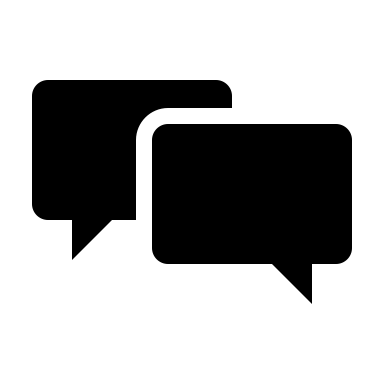 [Speaker Notes: Alex: Any CACSA updates

Robin: Welcome back! 
You met the full team last time, and you’ll see us in future sessions going forward
Thank you for your feedback. We heard to prioritize conversations over content and want to make sure that’s true. 
We also encourage you to keep the questions coming! 

Welcome to week 2! Let’s get started by introducing yourself in the chat. 

(CHAT: Introduce yourself in the chat!)]
Today’s Agenda
Wednesday, November 10th 
12:00 – 12:38 p.m. – Application Process
12:38 – 12:45 p.m. –  Break 
12:45 – 1:23 p.m. – Review Process
1:23 – 2:00 p.m. – Decision Making
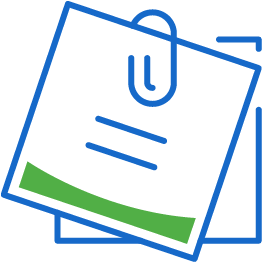 [Speaker Notes: Discuss agenda for day]
Application Process
Colorado Authorizer Bootcamp
[Speaker Notes: Welcome and overview of today’s session]
Bootcamp Norms
Remember to mute yourself
Utilize the chat for questions and comments
Respond to the survey
[Speaker Notes: Before we dive into Bootcamp, let’s go over some quick norms. By now I bet you’re all zoom experts, but as a reminder:
1- Remember to mute yourself when you’re not speaking
2 – Utilize the chat box for any questions or comments that come up during any presentation today. We will have time for questions at the end of every session, but as questions come up feel free to drop that in the chat. We will try our best to answer any and all questions during the presentation, but if we don’t get to them CACSA will be sure to note them. 
3 – Please respond to the survey that we will be sending out at the end of each day of Bootcamp. Your feedback will help to ensure this Bootcamp is successfully and helps to improve your own practice in authorizing.]
Bootcamp Engagement
We want you to be an active participant!
Chat Question
Poll Question
Group Discussion
Authorizer Example
[Speaker Notes: This Bootcamp is going to cover a lot of information, and we want you to be involved in every session as an active participant. You’ll see these icons on slides where we have ways for you to engage, whether that is through a poll question, chat question, small group discussion in a breakout room, or by listening in to an established Colorado authorizer. 

We encourage you to keep your cameras on and be an active participant in today’s sessions.]
Session Agenda
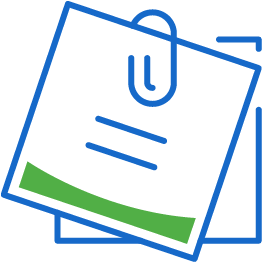 Review the application timeline
Review CACSA Model Charter Application
Review other components of application package
5
5
[Speaker Notes: Discuss agenda
Within this session, we will be discussing the application process for new charter applicants in your district. Specifically, we will review the model charter application from CACSA and the timelines regarding the application process that are in statute.]
Bootcamp Overview
Annual Report & Site Visits
Contract Negotiation & Finalization
Review Process
1
6
2
5
4
3
7
1
Renewal Process
Ongoing Monitoring
Application Stage
Decision Making
You are here
[Speaker Notes: The next several sessions of Bootcamp are going to take you through the process from the application stage, the decision-making stage, all the way through the renewal stage. This graphic will come up in each session to show you where we are in this process, and what’s coming up next.]
Objectives
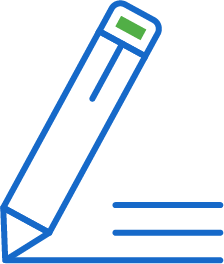 Authorizers will understand the application timeline for new charter applicants

Authorizers will become familiar with the model charter application from CACSA and will begin to understand the requirements
[Speaker Notes: Review objectives]
Application Process
Between August 1st – October 1st *
Required by statute*
15 days from application receival*
Required by statute*
Must vote within 90 days of application receival*
Each district should determine exact dates and deadlines and ensure information is available to the public.
*C.R.S. § 22. 22-30.5-107
[Speaker Notes: Let’s begin by looking at the application process for new charter applicants. Within the Colorado Charter Schools Act there is some information regarding this process, however districts are responsible for determining exact dates for the process and ensuring this information is available and transparent to the public. 
The initial part of the application process is often a letter of intent that is required in some districts (but not all) for applicants to submit. This letter of intent is not required but is often seen as a best practice in the state.  
From there, districts must set a due date for all applications to be submitted. Statute states that this deadline must be between August 1st and October 1st, although districts may request to have a due date outside of this timeline, and many do. We will speak to why districts may request this waiver on the next slide. 
After applications are submitted, statute states that districts have 15 days to conduct an initial review of the application to ensure it is complete. 
Districts then have 90 days for their district board to vote to approve or deny the application. Within those 90 days districts must have their DACs review the application, hold a community meeting to gather information from stakeholders, as well as interview the applicant to gather more information.]
Application Process: 18-Month Waiver
Between August 1st – October 1st *
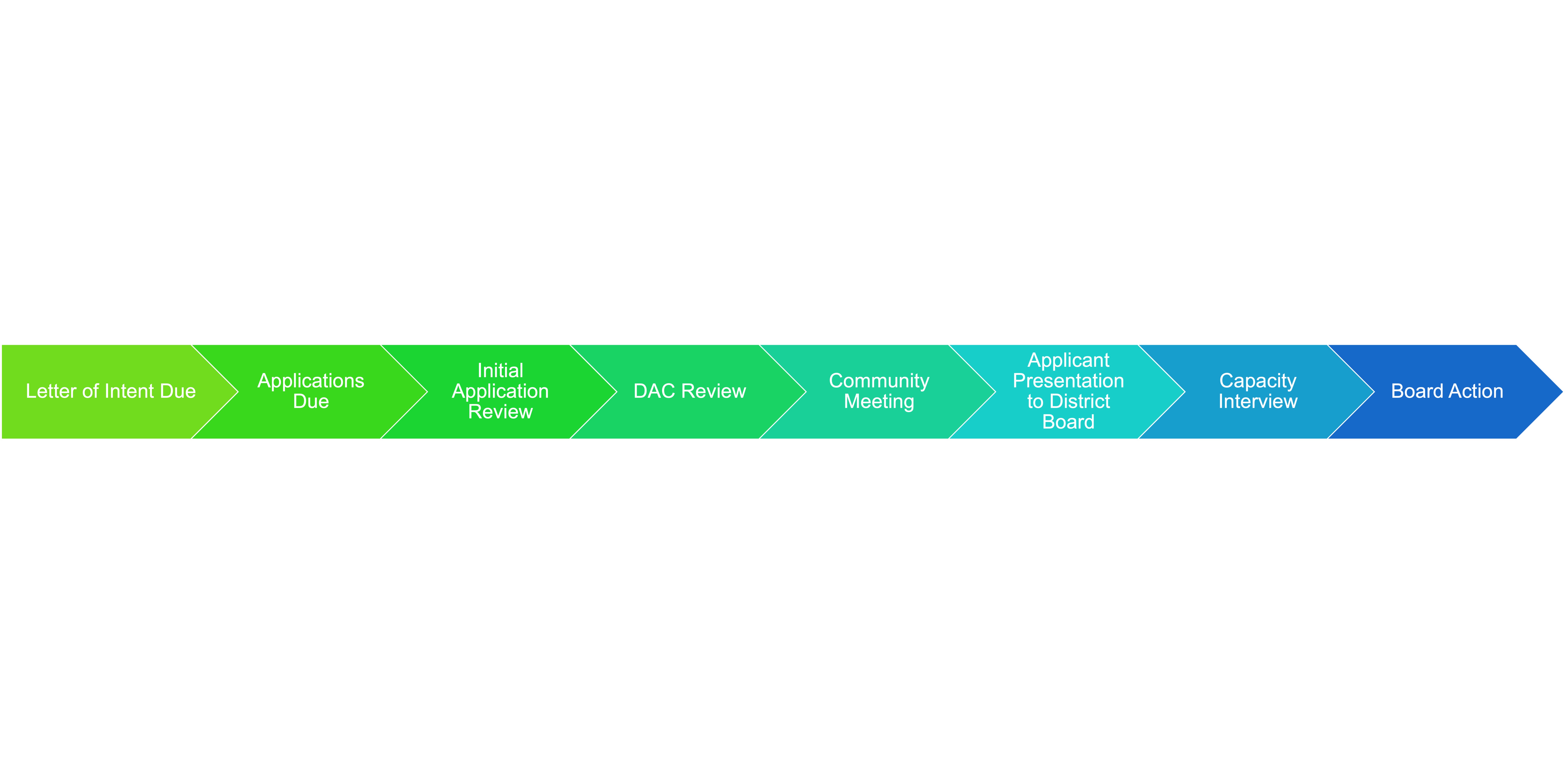 Colorado Charter law states applications for new charter schools must be due between August 1st and October 1st, however, many districts waive this timeline.

Why waive the application due date?
By reviewing applications in the spring, new schools are given an 18-month planning period before opening.
*C.R.S. § 22. 22-30.5-107
[Speaker Notes: Let’s take another look at what we mentioned on the last slide concerning the due date of new charter applications. Within Colorado Charter Law it does state that districts must decide a date for when applications must be received between August 1st and October 1st, and then review applications within a 90-day timeline. 
The intention of this law was to give schools time from approval to the beginning of the school year, however many authorizers have found that this may not allow for enough planning time for new school applicants. 
Of the 44 district authorizers in the state, 8 (as of 2018) have requested a waiver to set an application due date outside of this window. If applications are reviewed in the spring, an approved school then has a planning period of 18 months before opening.]
Application Process Examples
Denver Public Schools: 2021
February 26
May 3-7
June 7
April 9
April 19-30
June 7
June 10
Aurora Public Schools: 2021
April
April
February 15
June 15
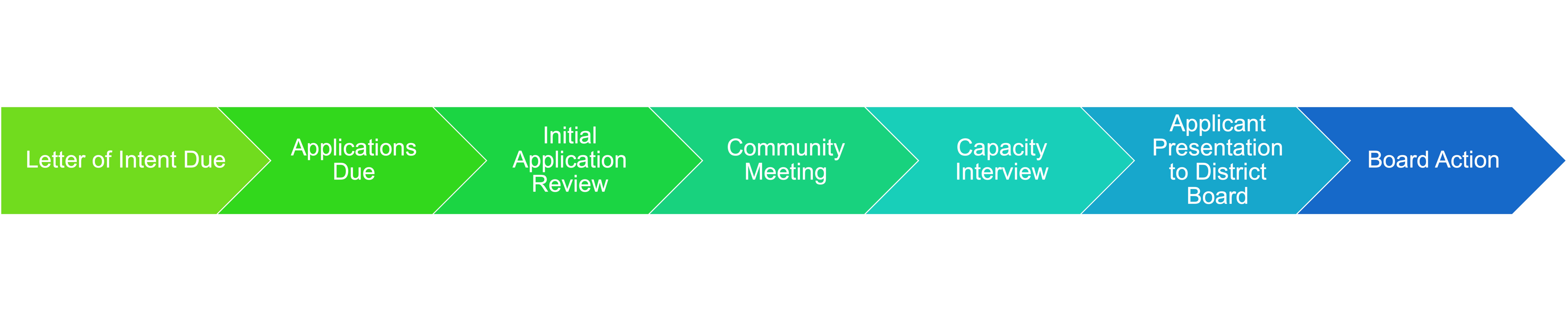 March 17
April
May 18
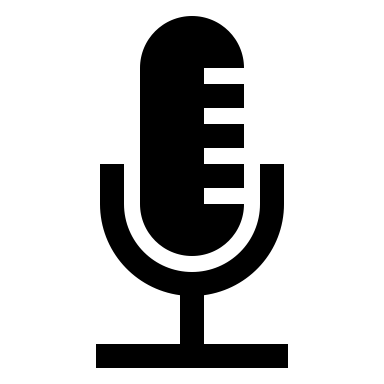 [Speaker Notes: Let’s take a look at what this application process looks like in some districts in Colorado. Here is what the 2021 process looked like in DPS as well as APS.  

Moderated Q&A with both authorizers:
-Can you briefly review your application process regarding the timelines you have set for applicants? 
-How did you determine your application due date? Why did your district apply for a waiver for the date applications are due? How has that impacted your authorizing unit and the schools you work with? 
-Have you encountered any issues with requesting a letter of intent from applications, since this is not a requirement in statute? Will you still accept an application without submitting a letter of intent? 
-What does your DAC review process look like at a high level?
-How do you ensure this timeline is available and transparent to the public? 
-----
Can you briefly review your application process regarding the timelines you have set for applicants?
February LOI - 30 days prior Board Policy
March Deadline March 15 Board Policy
Time to Review for initial comments
April Presentations/Interview
May Final Evaluation
May/June Board Presentation - 90 days from deadline
How did you determine your application due date? Why did your district apply for a waiver for the date applications are due? How has that impacted your authorizing unit and the schools you work with?
Backward planning from the Board Meeting aligning with mandated timelines
If there are several applications we typically request a timeline extension.
This allows us time to properly review applications and complete all components of the process. 
APS aligns our process with board policy deadlines.  If there are multiple schools we will request an extension.

Have you encountered any issues with requesting a letter of intent, since this is not a requirement in statute? Will you still accept an application without submitting a letter of intent?
All applicants have submitted LOIs
Required per board policy
What does your DAC review process look like at a high level?
OAS provides a training and support throughout the process
OAS established check-ins to provide clarifying information 
DAAC submits comments and ratings through Charter Tools 
DAAC Presentation
How do you ensure this timeline is available and transparent to the public?
Applicants come to OAS training
OAS emails application to attendees once released
Our website has the application and timeline available]
Colorado Standard New Charter School Application
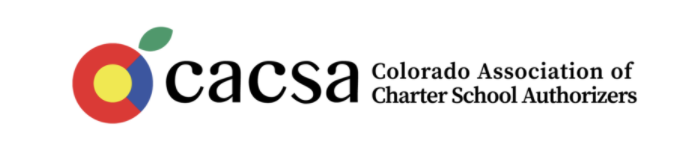 The 2020 version of the Charter School Application and Evaluation Standards was developed by CACSA and is a revised version of the original 2018 version developed by CDE, CACSA, CSI, and the Colorado League of Charter Schools. 
It is intended to be a resource that is aligned to statute and reflects best practices.  
The template is intended to be modified by individual authorizers to reflect local requirements, noted in red italic font.
[Speaker Notes: As we stated, the application process may look a bit different in each district. This is also true for the application used in each district. 
CACSA has recently developed a new version of the standard charter application that is available for all districts to use and that was developed in partnership with CDE, CSI, and the Colorado League of Charter Schools. 
This standard application is a resource for authorizers to use and is aligned to all requirements in statute, as well as best practices from the field. The document is intended to be adjusted slightly by authorizers, which is noted throughout the document]
Planning for Applications: Letter of Intent
Although not required in statute, the model application recommends authorizers require a letter of intent to apply.
Why?
Gives authorizer an idea of the number of applications they may receive
Helps gather initial information on the location and target population of the school
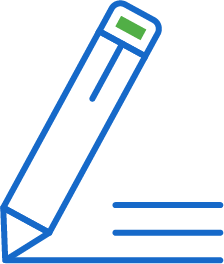 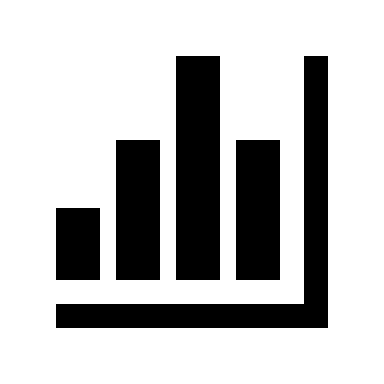 [Speaker Notes: Before we dive into the model application, let’s first talk about how districts prepare for this process. Although not in statute, many districts in Colorado have an intent to apply process for applicants to submit a letter of intent to the authorizer indicating that they plan on applying for a charter. 
In doing so, this gives you as the authorizer an idea of how many applications to expect, and gives you high-level information regarding the proposed school, such as the location they intend to open in and the target population of the school. 
Specifically, CACSA recommends asking for the name of the school, names of individuals working on the development of the school, the proposed location, grade levels, opening date, and a brief rationale for the proposal. 

(POLL: Based on your knowledge, does your district ask for a letter of intent from new charter applicants? Yes/No/Unsure)]
Applicant Eligibility
Statute includes requirements that must be met to be defined as a charter school including: 
A public, non-sectarian, non-religious, non-home-based school which operates in a public school district
An applicant cannot apply to a school district unless a majority of the pupils (other than online) reside in that district or a contiguous district
Applicants must also have a governing board in place or propose a governance structure 
Applications may be submitted by one or more individuals, a nonprofit, governmental, or other entity or organization
C.R.S. § 22-30.5-104(1)
[Speaker Notes: The application begins with a section on applicant eligibility. In order to be approved for a charter, the statute states that a school must meet the requirements to be defined as a charter school. 
These requirements include ensuring the school is non-religious, non-home-based, ensuring they are planning to enroll students from the district they are applying in, ensuring they have a governing board in place, and ensuring the application is being submitted by an individual, a nonprofit, governmental, or other entity.]
Application Requirements
Page Limits
CACSA recommends authorizers instruct applicants to limit their applications to 125 pages, not including addendums and attachments. 
Submission Format
Authorizers should indicate if applications should be submitted in print, electronically, or both, as well as whether responses should be included directly in the application template or in a separate document.
[Speaker Notes: Let’s start to dive into the CACSA standard application now. To begin with, let’s chat about the requirements of the application. The CACSA application includes several application requirements such as limiting the total pages submitted to 125 and specifying how the application should be submitted to the authorizer. Again, these requirements can be adjusted by the district.]
Application Components
CRS § 22-30.4-106
Executive Summary
Vision and Mission Statements
Goals, Objectives, and Pupil Performance Standards
Evidence of Support
Educational Program
Plan for Evaluating Pupil Performance
Budget and Finance
Governance
Employees
Insurance Coverage
Parent and Community Involvement
Enrollment Policy
Transportation and Food Service
Facilities
Waivers
Student Discipline, Expulsion, and Suspension
Serving Students with Special Needs
Dispute Resolution Process
School Management Contracts (if applicable)
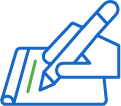 [Speaker Notes: This is a list of the components of the standard application. These components are required to be included in statute for each charter application. 
The standard application includes suggested page limits for each section as well as details on what detailed information should be included by the applicant. 
All applicants must submit an application to their authorizer, which is accompanied by a capacity interview usually done in person with the authorizer. Some districts may add additional sections of the application that are not necessarily required in statute. 
This model application can be tailored and added to depending on the needs of the district.]
Additional Application Questions
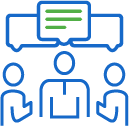 Let’s Discuss:
COVID 19 Impact: What additional questions might you add to your application given the impact of the pandemic? 
AEC Applications: What has been your experience with applicants seeking to be open as an alternative education campus? 
Other topics?
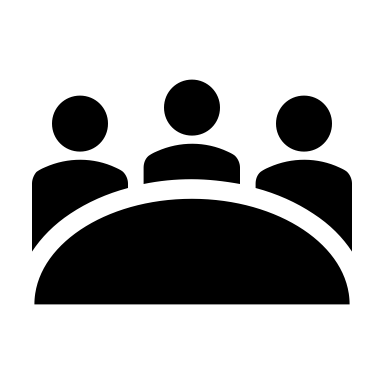 [Speaker Notes: We also know that due to the pandemic, some districts may want to know additional information about applicants that may not have been a focus previously. 

Whole Group Discussion – 
What additional questions might you add to your applicants, given the impact of the pandemic? 
-Capacity for online learning
-Technology access and inventory 
-Internal/local assessments used consistently throughout year
-Acceleration for lost learning 

AEC Applicants:
-In order to apply for AEC designation, an entity already has to have a CDE school code assigned. 
-A school intending to open as an AEC should first go through CDE's school code committee and have a school code assigned. Then, they open as normal.
-Since the AEC designation process requires analysis of a school's current October count population, a school can only apply for AEC status once they have opened and gone through October Count. The AEC designation process opens in March, and we allow schools who are applying for the first time to have that status apply to the current and next year.]
F. Plan for Evaluating Pupil Performance (8-10 pages)
Describe how the school will use assessment data (baseline, formative, summative, yearly and state and federally required testing) to monitor the progress of all students. Describe how various forms of data will be managed and the systems that will be used. Describe how student progress will be shared with the school community. 
Describe the corrective actions the school will take if it falls short of student academic achievement or growth goals. 
Provide the school’s proposed Assessment Plan. Be sure to address the following: 
Describe the types of assessments that will be given and their frequency. Describe how assessments will measure what the students are intended to learn. 
Describe how the school will assure that the assessment measures are relevant, reliable and valid. 
Describe the plan to identify people with assessment expertise who are involved in the school’s assessment planning and development. 
Describe the professional development that will be provided to faculty to implement the assessment plan and identify alternative assessments. 
Describe how the assessment plan will inform and guide professional development. 
Describe how the assessment results will inform and foster refinement of curriculum and instruction. Identify how assessments will be used to allow early detection of students who are struggling. 
Describe how assessments will inform daily instructional practice.
A Closer Look at the Application
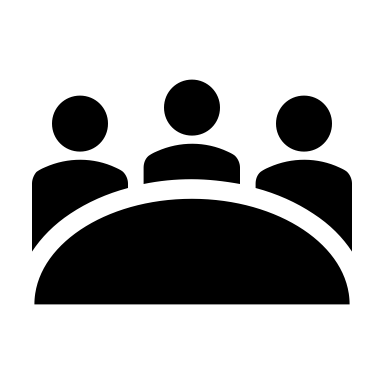 [Speaker Notes: Let’s take a closer look at one section of the application. Feel free to open the application in front of you to section F: Plan for Evaluating Pupil Performance. 
CACSA Application: https://coauthorizers.org/wp-content/uploads/2020/11/2020_CACSA_InterimStandardApplication1.pdf  

Breakout Room Group Discussion: 
10mn
Jamboard Link: 
-What type of information would you expect most applicants to mention in this section?
-What might you ask for in addition to what’s listed here? 
-What types of answers in this section would prompt you to dig for more information from the applicant during the capacity interview?
-How might COVID and the lack of complete testing data impact this section of the application? What might you expect to hear from an applicant?
*Assessment types and frequency; more use of local data; SPF data is incomplete and will be supplemented potentially by local data]
Application 15-Day Completeness Check
C.R.S. § 22-30.5-104(1)(c)
[Speaker Notes: Once an application has been received, statute requires an authorizer to conduct an initial review to check for completeness. This check must be conducted within 15 days of receiving the application. If the application is found to be incomplete, the authorizer must then inform the applicant and provide information on what pieces of the application are missing. The applicant then has a 15-day window from the day it received the notice to re-submit the application. 

There is a question of when the clock begins for the 90-day review window if an application is found to be incomplete. Districts should consult their legal counsel when interpreting whether this 90-day clock begins after the 15-day completeness check, or upon receipt of the application, or when the clock starts when an applicant resubmits an incomplete application. An applicant also does have the right to appeal to a notice of incompleteness, which is why it is critical that your authorizing team documents exactly what is considered incomplete in any application.]
Application Components Checklist
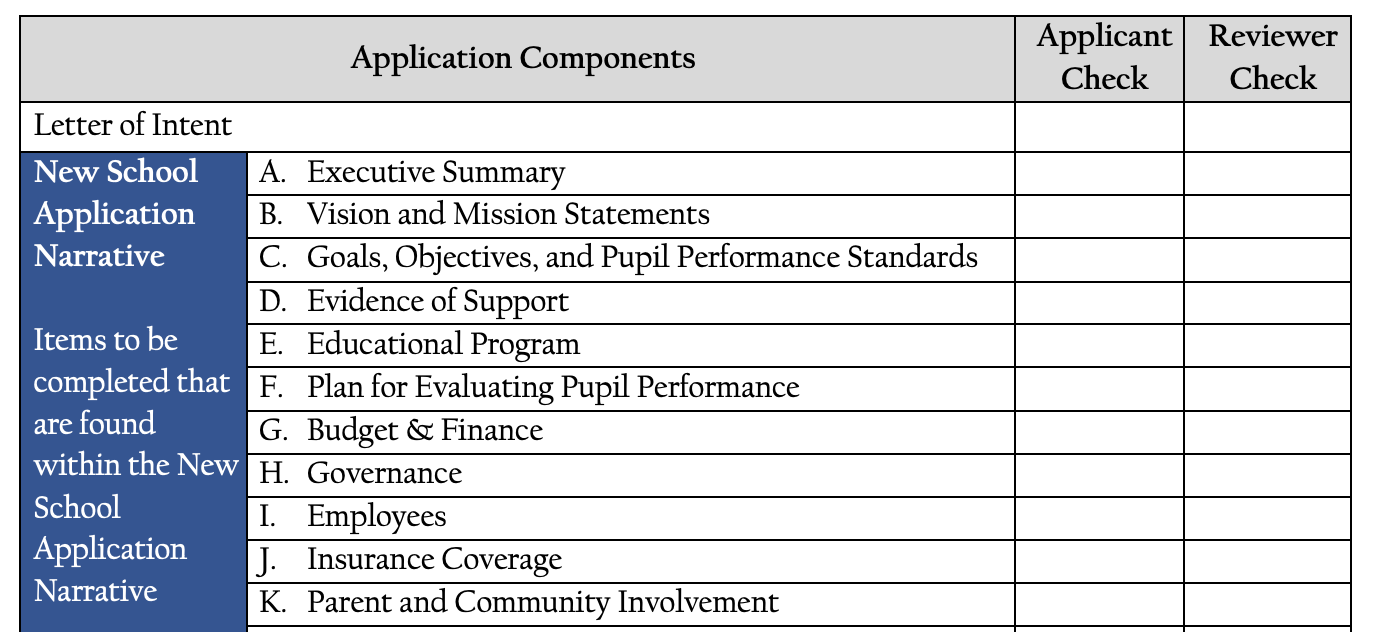 [Speaker Notes: Although not in statute, another recommendation from established authorizers across the state is to develop an application checklist. This checklist can include all aspects of the model application that are required, as well as any authorizer-specific requirements. This checklist may help lower the number of non-substantive corrections that may need to be made by the applicant.

To help guide both applicants and reviewers with the completeness check, CACSA has included an application components checklist for both parties to use. The full checklist is included in the application package.]
Capacity Interviews
Applicant presents a plan to the authorizer to demonstrate capacity to operate a high-quality charter school and answers questions on their proposal.
Opportunity to ask about areas of the written application where scores were lower or additional information is needed. 
Document information from interview (recording or transcript).
If used for basis for denial, evidence must be presented.
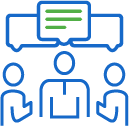 [Speaker Notes: In addition to the written application, applicants may also have the opportunity to present their plan to the authorizer through a capacity interview. We will dive a bit deeper into what this interview looks like in the next section of Bootcamp, however, it is crucial that there are steps in place to properly document the interview, especially if any information comes up that may be used as a basis for denial of the application. This may be another area that you may want to include additional questions on the impact of COVID-19 and how new applicants have adjusted plans to accommodate it.]
Best Practice: Technical Assistance to Potential Applicants
In order to strengthen the quality of applications received, authorizers may hold technical assistance events to support potential applicants. 
Other supports to applicants: 
The Colorado League of Charter Schools
 CDE

Detailed information on this topic will be covered later in Bootcamp.
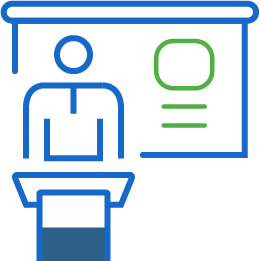 [Speaker Notes: Later in Bootcamp we will discuss this topic in detail, however, it’s important to note that one of the best ways to ensure you receive strong applications is to host a technical assistance event for potential applicants to hear the details of application requirements. Later in Bootcamp we will dive into what this TA looks like in practice.]
Questions? Reactions? Ideas?
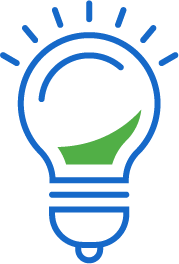 [Speaker Notes: Discuss questions or reactions]